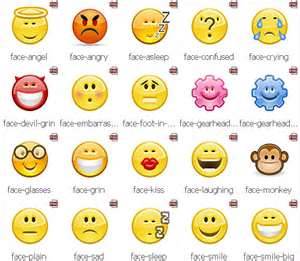 Achieving Mental and Emotional Health
Vocab for Chapter 3
Mental/Emotional Health
Resilient
Hierarchy of Needs
Self-actualization
Character
Integrity
Hormones
Empathy
Defense Mechanism
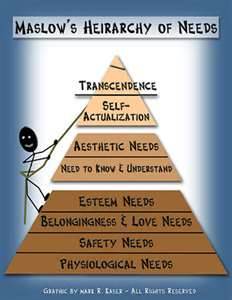 “The only difference between a good day and a bad day is…………..

    ………YOUR ATTITUDE!”
MENTAL WELLNESSThe Choice is Yours
UNHEALTHY
Doesn’t share feelings
Emotions control behavior
Pessimistic
Ignores/Denies the problem
Holds things inside
Cannot accept change
Gets emotional needs met in unhealthy ways
Lets stress control their life
“You” messages
Aggressive or passive
Depressed
Avoids/runs from conflict
Doesn’t listen to different points of view
Needs to “run” the group
HEALTHY
Shares feelings
Expresses emotions in healthy ways
Optimistic
Problem Solves
Seeks help when needed
Copes with change
Gets emotional needs met in healthy ways
Stress management
“I” messages
Assertive
Positive attitude
Resolves conflict through negotiation skills
Active listener
Can be part of a team/group
Resiliency
Ability to bounce back from set backs
	
People who are Resilient:
-believe in themselves
-focus on the positive
-take charge of their own behavior and decisions
-set goals and have a plan for reaching them

NOT EVERYONE IS NATURALLY RESILIENT, BUT IT CAN BE LEARNED AND STRENGTHENED
Self-Esteem
What is it???
How much you value, respect, and feel confident about yourself.

Why is it important???
In what ways does good or bad self-esteem influence our lives??


Things you can do to improve it:
	choose your friends wisely            deal with problems
	focus on the positive		list your positives
	use mistakes as learning tools       forgive yourself
	try new things			reward yourself
	volunteer				exercise
	keep a positive attitude
Teens Hierarchy of Needs
Physiological Needs (survival :food, water, shelter,)
Safety Needs (security: stability, freedom from fear)
Social Needs (belonging and acceptance: family, friends, love relationships, community connections, 
Esteem Needs (achievement and recognition: respect, support, confidence, self-esteem)
Self-actualization (reaching one’s full potential:  self-fulfillment through individual talent and creativity, setting goals and having discipline to reach them)
Character Plays a Significant Role in your Actions, Decisions and Behavior
Traits of Good Character

Trustworthy
Respectful
Responsible
Fair
Caring
Citizenship

Do you Have Integrity??
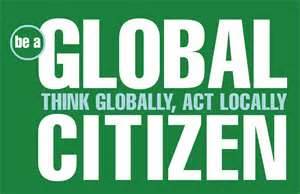 Understanding/Managing Your Emotions
What are some emotions you feel???
Make 3 columns.  Then list, 5 emotions that are always positive for you in column 1, 5 that you always experience as negative in 2, and 5 that could be positive or negative depending on the situation in column 3.
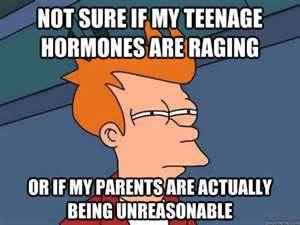 Teens = Hormone cocktail

Thoughts are rational, they can be facts, they can be opinions, they can be true or false, they can be right or wrong.  

Feelings or Emotions don’t have to be rational.  They are personal and subjective.  They just happen.  They are neither right or wrong!


But they must be expressed!!!!!
Dealing with difficult emotions
Some things to help:
Analyze the situation, get rid of the energy, scream, express your feelings, talk to someone, take a break, confront (remember to use “I” messages, take some time and space, don’t be hurtful, put things in perspective.

Feeling bad is normal, some people chose to avoid difficult situations by using defense mechanisms
		Repression-pushing it out of your mind
		Regression-reverting back to childish 	ways
		Projection-put it onto someone else
		Rationalization-make excuses
		Compensate-make up for weaknesses
The “Big” three: Fear, Guilt and Anger
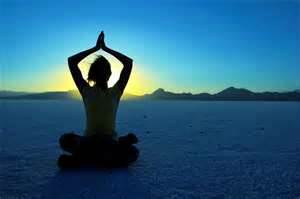 FEAR:  Recognize your fear and figure out what to do to overcome it

GUILT:  Think about the cause, admit the mistake, and make amends

ANGER:  Think about the cause if its not obvious.  Some ways to help manage are; relax, exercise, or talk it out.
Hallmarks of Good Mental Health
Positive Self-esteem
Satisfying Interpersonal Relationships
Academic Success
Having Future Goals
Making Good Choices
Ability to Delay Immediate Gratification
Resiliency
Video:  Hallmarks of Good Mental Health
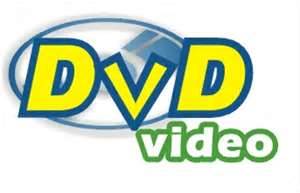